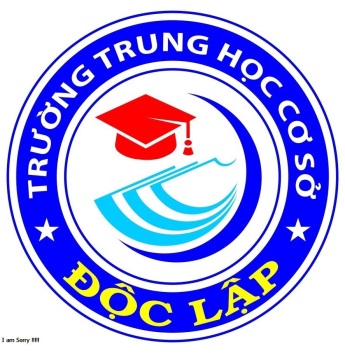 THÔNG TIN GIÁO VIÊN
HỌ VÀ TÊN
EMAIL
PHONE/ZALO
0932464370
NGÔ HOÀNG VŨ
salem03790@gmail.com
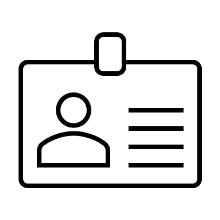 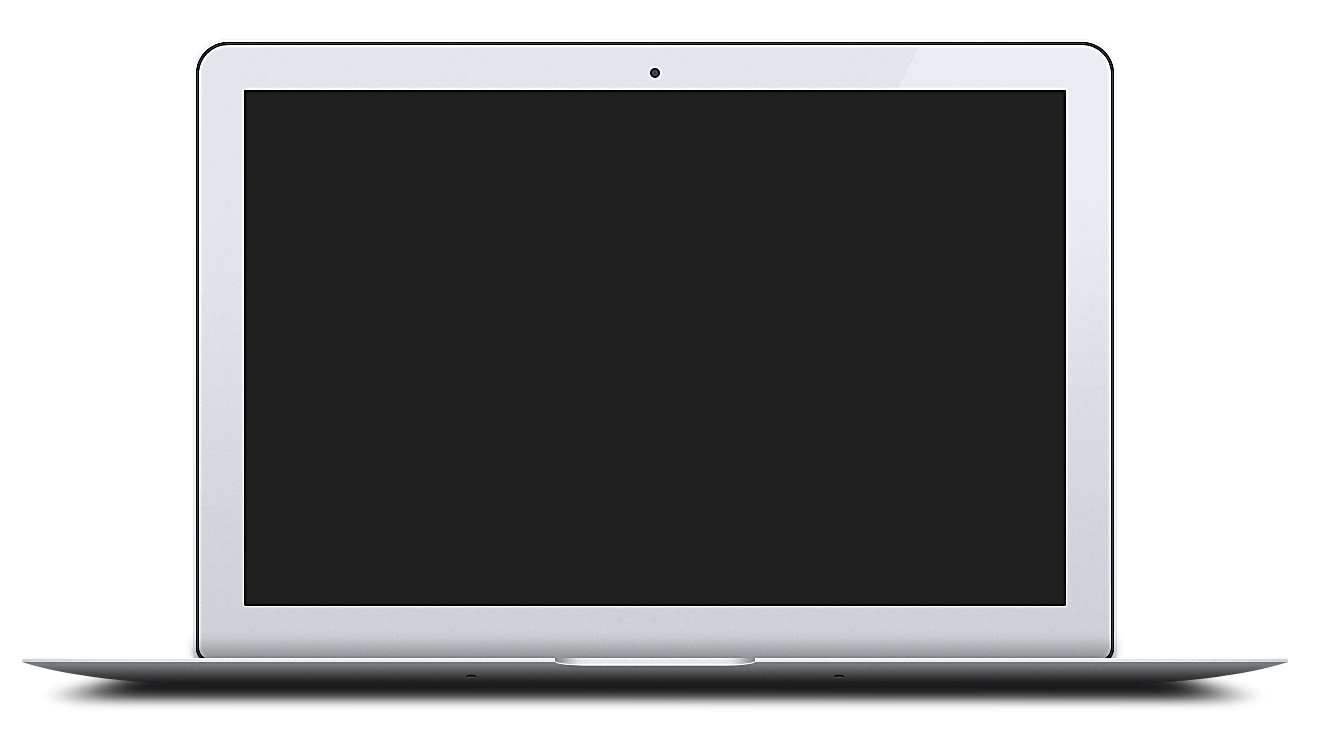 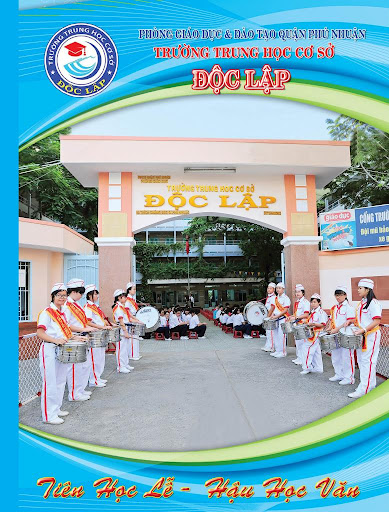 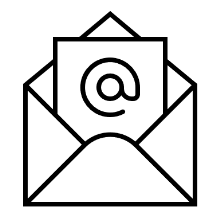 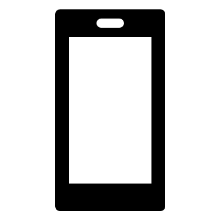 YÊU CẦU BỘ MÔN
Vào học đúng giờ quy định.
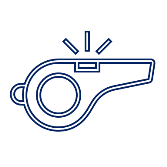 Trang phục gọn gàng, nghiêm túc, phù hợp.
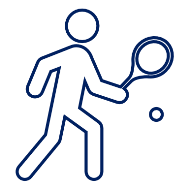 Bật cam, không trao đổi, nói chuyên và làm vệc riêng trong giờ học.
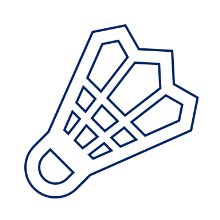 05
04
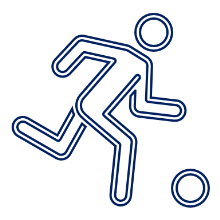 03
Có ý kiến, xin phép phát biểu.
02
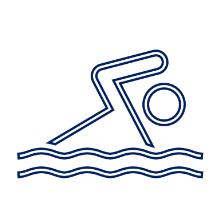 01
Hoàn thiện bài tập gửi cho GV.
THỂ DỤC THỂ THAO
“Là hoạt động thể chất nói chung cả trong nhà và ngoài trời với nhiều bộ môn, bài tập. Mục đích là tăng cường hoạt động cơ thể, kích thích hoạt động các nhóm cơ và cả những bộ phận cơ quan bên trong cơ thể.”
01
03
02
04
CHƯƠNG TRÌNH THỂ DỤC 8
- Chạy ngắn, chạy bền: Các ĐT bổ trợ, KT XP, các gđ trong CN-CB, hoàn thiện kỹ thuật.
- Nhảy cao, nhảy xa: Các động tác bổ trợ, các giai đoạn thực hiện KT, hoàn thiện KT.
- Bài thể dục liên hoàn 35 nhịp
- Đá cầu: Các kỹ thuật cơ bản, thi đấu, luật
Thể thao tự chọn: cầu lông.
Một số phương pháp tập luyện phát triển sức nhanh.
Đội hình đội ngũ
Là một tổ hợp thuộc tính chức năng của con người, nó quy định chủ yếu và trực tiếp đặc tính tốc độ động tác cũng như thời gian phản ứng vận động.
MỘT SỐ PHƯƠNG PHÁT PHÁT TRIỂN SỨC NHANH
Bài 1
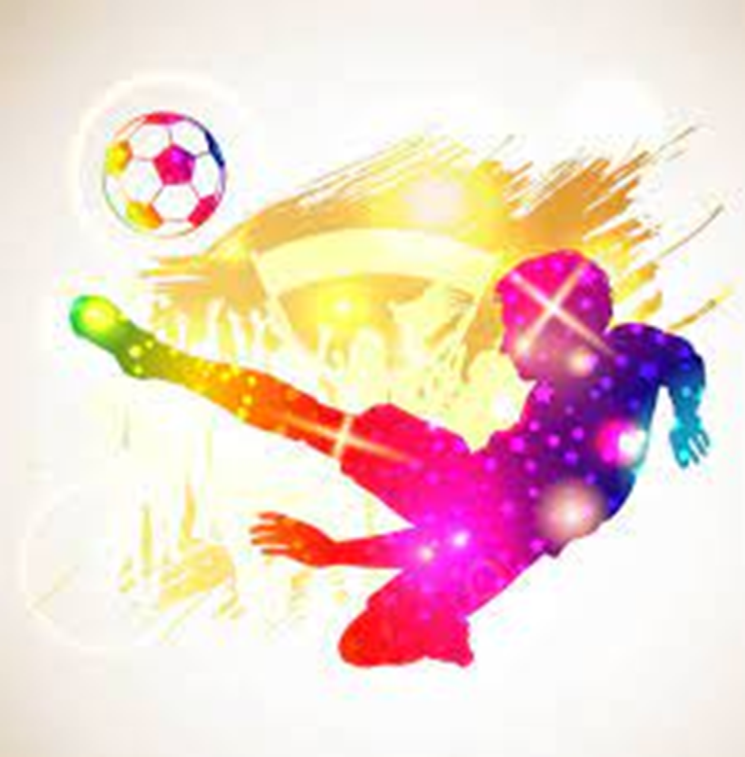 Khái niệm: Sức nhanh là năng lực thực hiện nhiệm vụ vận động với thời gian ngắn nhất.
01
Biểu hiện ở ba hình thức cơ bản: Phản ứng nhanh, tần số động tác, động tác đơn nhanh.
02
PHƯƠNG PHÁP PHÁT TRIỂN SỨC NHANH
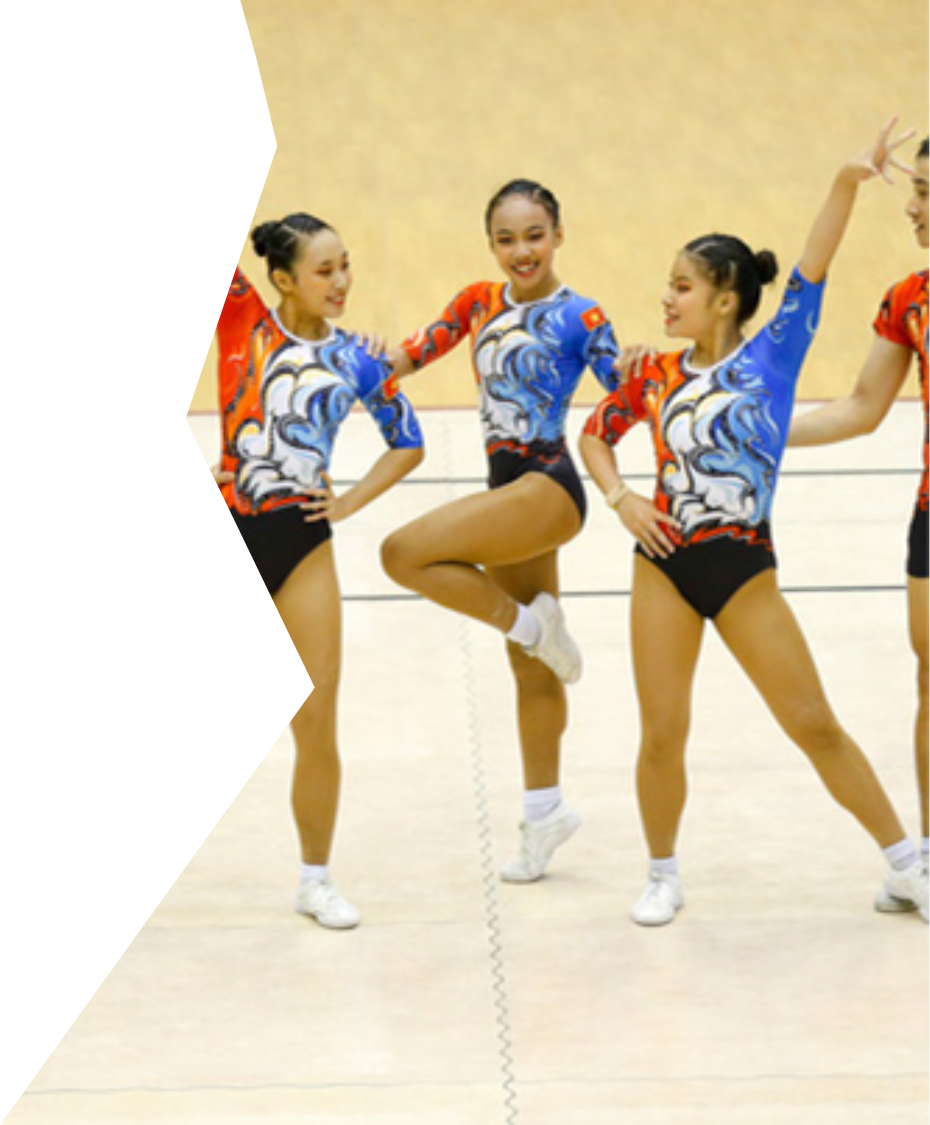 01
Nhóm bài tập rèn luyện phản ứng nhanh: chạy biến tốc, đổi hướng theo tín hiệu; xuất  phát với các tư thế khác nhau.
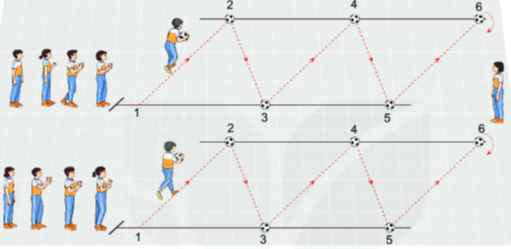 PHƯƠNG PHÁP PHÁT TRIỂN SỨC NHANH
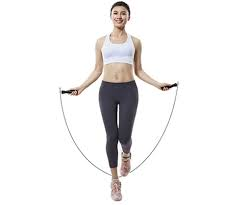 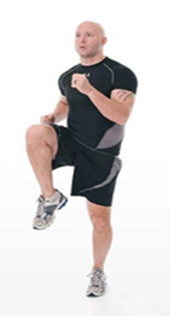 02
Nhóm bài tập rèn luyện tần số động tác: chạy nhanh tại chỗ (5’, 10’, 15’), nhảy dây nhanh...
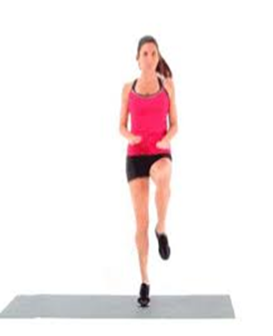 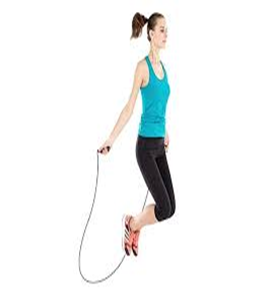 PHƯƠNG PHÁP PHÁT TRIỂN SỨC NHANH
03
Nhóm bài tập rèn luyện động tác đơn nhanh: bật nhảy nhanh, gập thân ném bóng nhanh, chống đẩy nhanh...
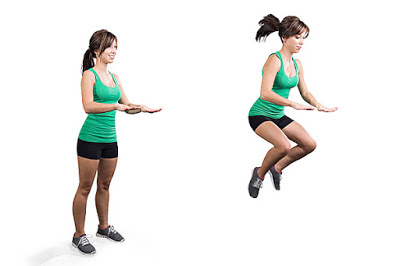 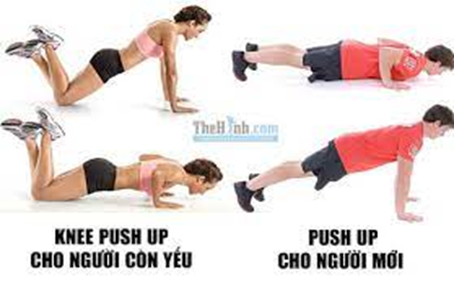 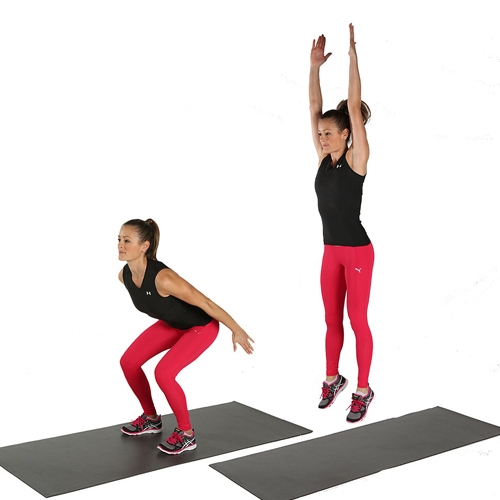 PHƯƠNG PHÁP PHÁT TRIỂN SỨC NHANH
04
Nhóm bài tập rèn luyện sức mạnh tốc độ: chạy tăng tốc nhanh 5m, 10m, 15m, 20m; chạy đạp sau...
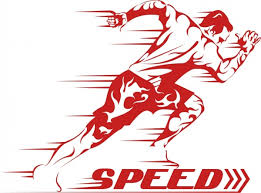 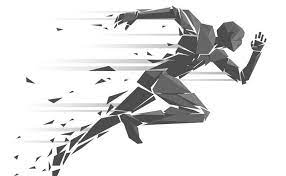 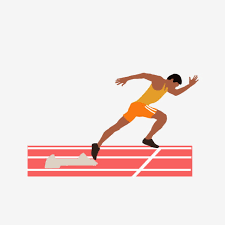 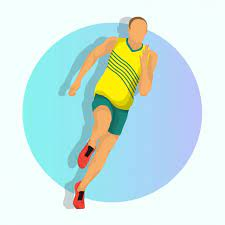 THAM KHẢO MỘT SỐ BÀI TẬP PHÁT TRIỂN SỨC NHANH
Chạy 3 lần x30m tốc độ cao
Chạy tăng dần tốc độ x20m
Chạy biến tốc
Bật cao tại chỗ
Bật ếch bằng hai chân
Bật xa liên tiếp
Bật nhảy tại chỗ luân phiên hai chân liên tục
    trên bục
Chạy nâng cao đùi tại chỗ
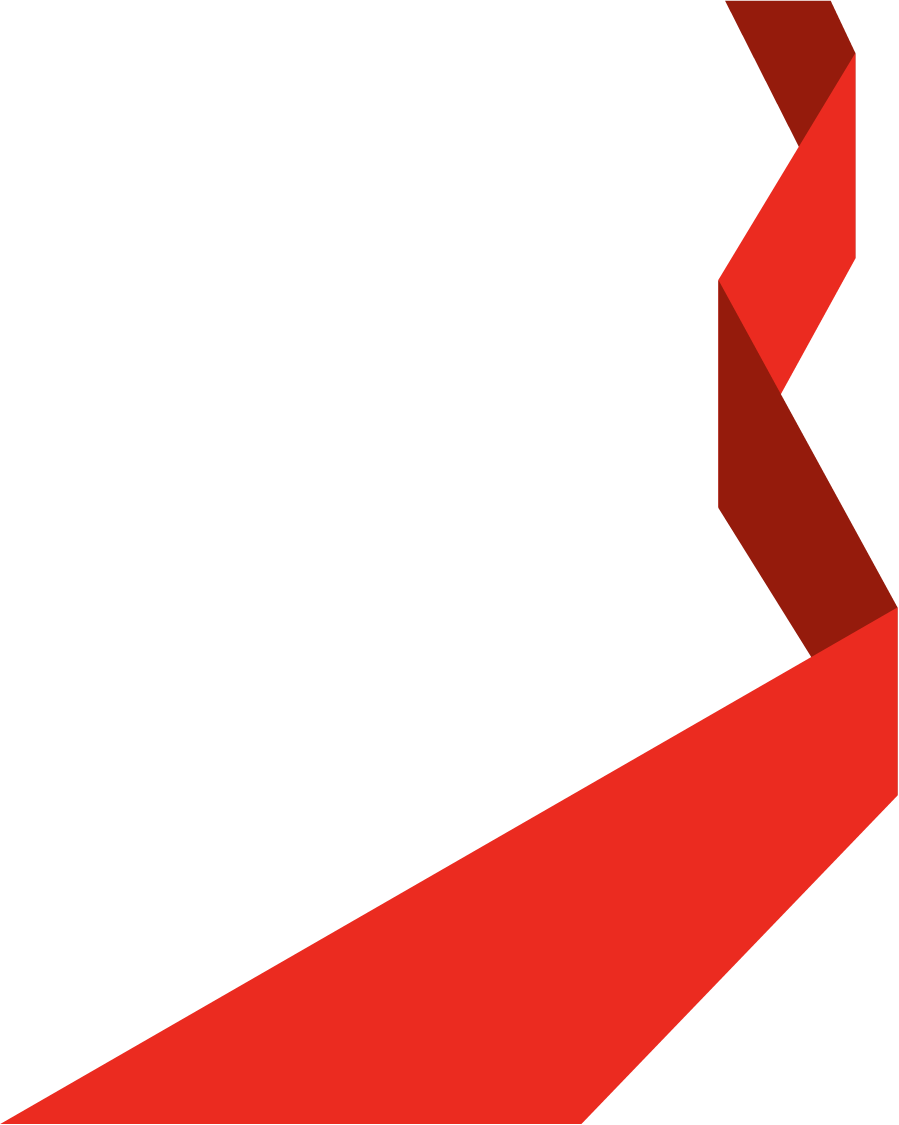 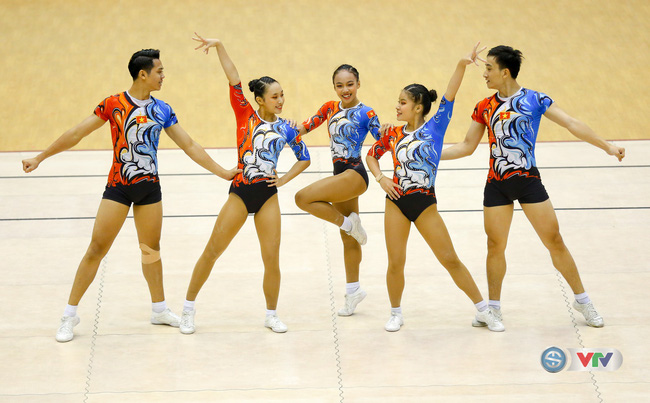 BÀI TẬP VỀ NHÀ
Trong số 4 bài tập phát triển sức nhanh mà em đã học hãy chọn một bài tập mà em yêu thích và tập luyện. Quay video và GVBM sẽ kiểm tra vào buổi học sau..
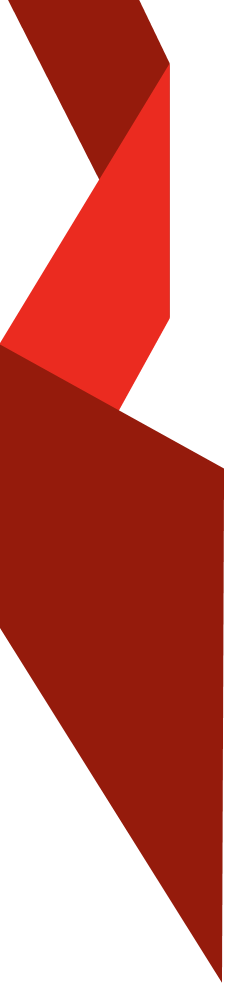